Journée AFOPE « Les outils de l’organisateur »La matrice de polyvalence : …d’un besoin opérationnel à une démarche managériale…
Le 21 juin 2012
Corinne Glavier
Marie Noelle Cieren
Agenda
Qui sommes nous ? 

Histoire de la démarche

Notre  expérience : Matrice de polyvalence comme support de la démarche managériale

Les apports managériaux et opérationnels

Les facteurs clés de succès

Conclusion
La matrice de polyvalence : d’un besoin opérationnel à une démarche managériale
2
CHIFFRES CLES DU GROUPE BNP  PARIBAS
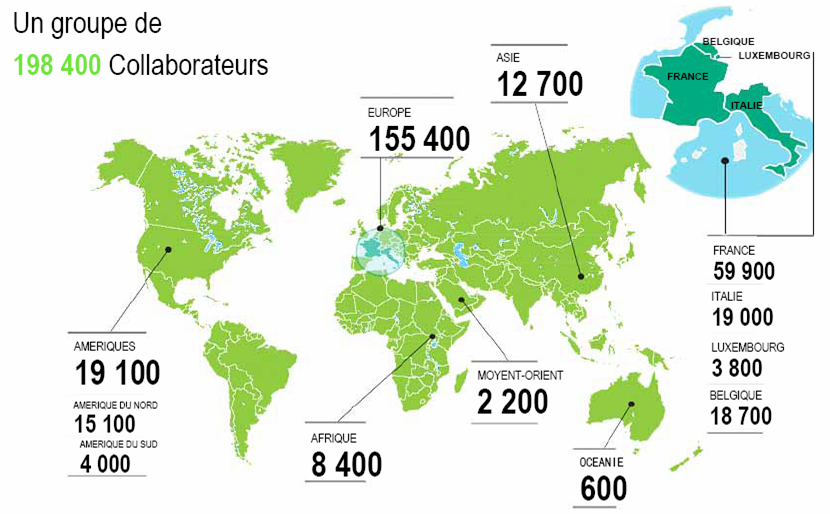 3
[Speaker Notes: Données officielles au 31/12/08 > toujours IRS et AMS

Réseau international bien installé

Nbx dans Retail Banking]
Histoire de la démarche
Prospective et Contrôle de Gestion
Etudes & Coordination  Effectifs Monde

3 PERSONNES
Etudes, Prospectives & Reportings sociaux

4 PERSONNES
Simulation et Etudes Rémunération

4 PERSONNES
Contrôle de Gestion financier

3  PERSONNES
Projets Outils


1 PERSONNE
Tableau de bord mondial des effectifs

Audit social

Référentiels mondiaux
Populations spécifiques
Bilans sociaux
GPE 4 marchés domestiques
Rapport seniors
Label diversité
RSE
Cadrages budgétaires
Support NAO et accords salariaux
Benchmarks
Etude charges sociales
Budget 
Suivi des effectifs et des frais de gestion
Allocation et facturation
Comex BNPP
Pôles
Filiales
Comex BNPP
Filiales
Externes
RHG
Pôles et Fonctions
IRP
RHG
Pôles et Fonctions
Filiales
La matrice de polyvalence : d’un besoin opérationnel à une démarche managériale
4
Histoire de la démarche
Saisir l’opportunité du rapprochement d’équipe pour
Réfléchir sur l’organisation cible de l’équipe et aux difficultés rencontrées
En associant les managers d’équipes pour créer un dynamique d’équipe (team building)
Appel à l’équipe de Consulting interne (juillet 2011) 
Ateliers de réflexion entre managers
Résultats de cette mission
Livrables réalisés: Organisation cible, identification des difficultés rencontrées et proposition de pistes de solutions
Véritable dynamique d’échanges et relation de confiance
Le manque de back up ressort comme la difficulté n°1 pour tous les managers d’équipes
Proposition GHR Consulting : Matrice de polyvalence, permet de répondre aux besoins des managers et totalement à la main de l’équipe
La matrice de polyvalence : d’un besoin opérationnel à une démarche managériale
5
La matrice de polyvalence : Réaction du métier
Outil
Production
Standard
Usine
Opérationnel
Traditionnel
Back up
Savoir faire /Compétences
Sécurisation de l’activité
Formations
Craintes du Métier : Comment cet outil peut-il répondre aux besoins 
Peur de faire retomber la dynamique
La matrice de polyvalence : d’un besoin opérationnel à une démarche managériale
6
… mais la matrice de polyvalence : ce n’est pas que ce livrable final….!!!
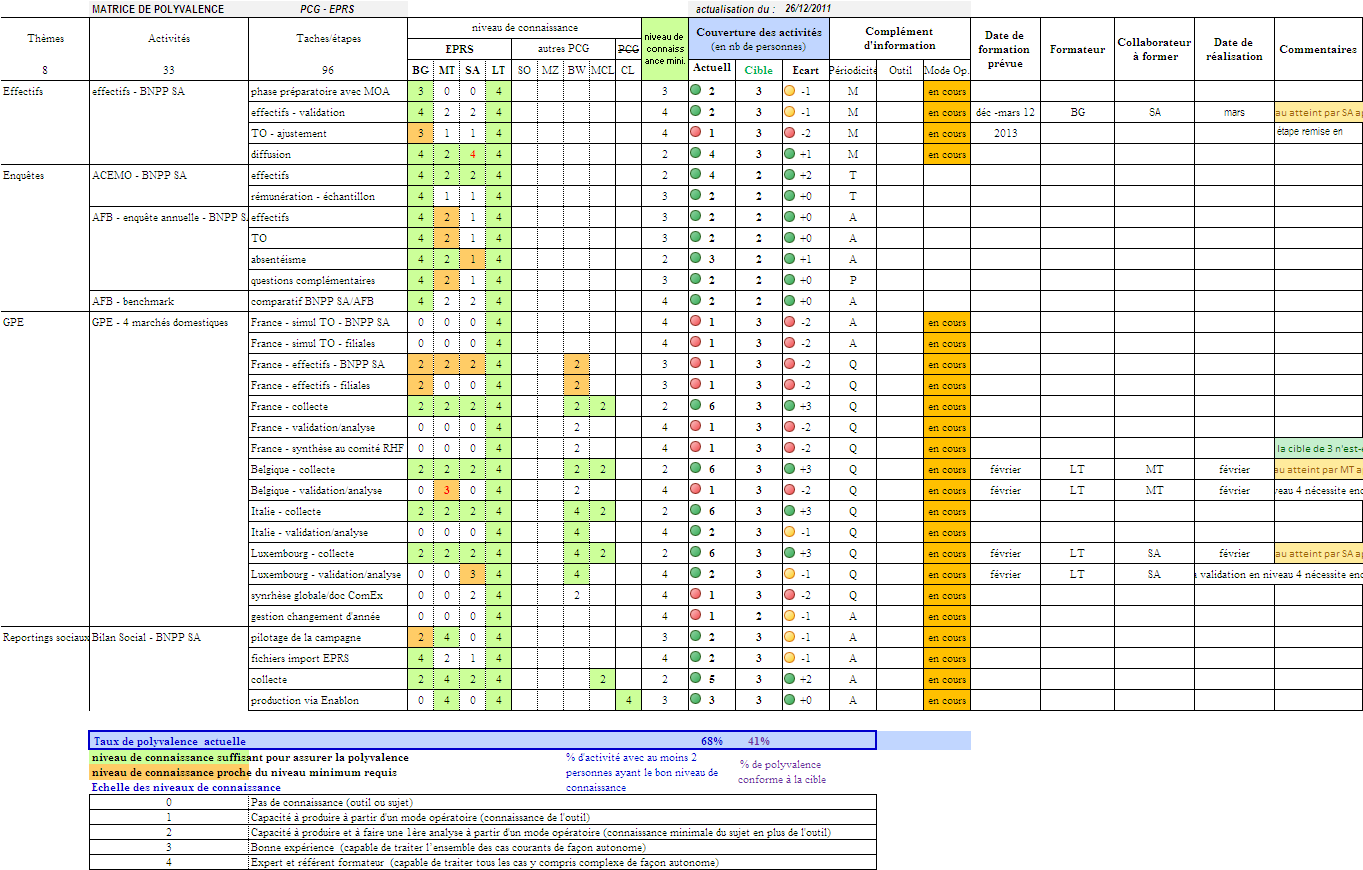 Couverture actuelle : Nb de personnes ayant un niveau de connaissance au moins égal au niveau minimum requis pour l’activité
Niveau de connaissance déterminé d’un commun accord, lors d’un entretien collaborateur/manager
Si < 50% : Risque de ne pas pouvoir assurer la même qualité de service tout au long de l’année
7
…C’est surtout une méthodologie qui provoque à chaque étape un questionnement et des échanges sur l’activité et les compétences…
Cibles et  plan d’actions pour  l’atteindre
Déterminer Couverture actuelle
La matrice de polyvalence accompagne la démarche managériale
Pilotage de l’activité
Développement des collaborateurs
Esprit d’équipe & Interactivité
La matrice de polyvalence : d’un besoin opérationnel à une démarche managériale
8
GHR Consulting
8
Matrice de polyvalence : Illustration méthodologique
Couverture actuelle
Manques et plan d’actions pour les combler
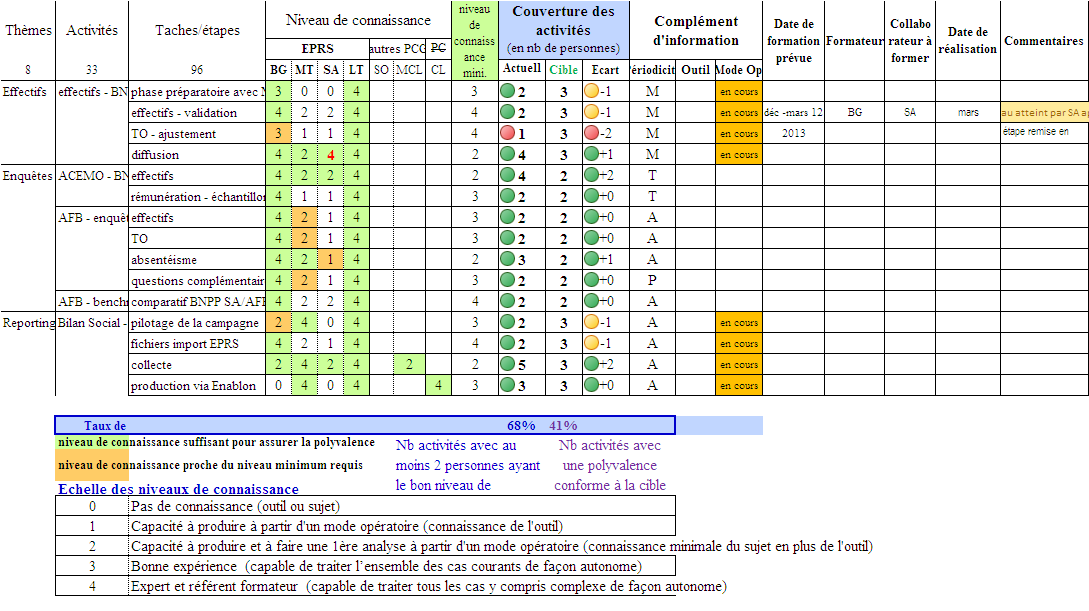 Pilotage de l’activité
Développement des collaborateurs
La matrice de polyvalence : d’un besoin opérationnel à une démarche managériale
9
GHR Consulting
9
En synthèse : Une appropriation forte par les équipes métier, et la confirmation du levier managérial
Revue des processus, activités et tâches
Optimisations
Echanges
Echanges entre managers et collaborateurs en dehors de l’entretien d’évaluation professionnelle sans la pression des objectifs
Priorisation  des activités 
Trouver le bon niveau d’exigence de couverture…
People Care
La matrice de polyvalence : d’un besoin opérationnel à une démarche managériale
10
Les apports pour l’équipe et le management
Des apports opérationnels pour les managers et les collaborateurs
La matrice de polyvalence : d’un besoin opérationnel à une démarche managériale
11
Les apports pour l’équipe et le management
Des apports managériaux pour les managers et les collaborateurs
La matrice de polyvalence : d’un besoin opérationnel à une démarche managériale
12
[Speaker Notes: La démarche donne l’opportunité au management  de disposer de quatre principaux leviers opérationnels et managériaux
Sécuriser l’activité,  l’objectif premier de la démarche et au-delà
Améliorer l’activité de manière continue et son pilotage
A court terme : Par des productions directement utiles à l’activité : cartographie des activités, modes opératoires, identification des activités sensibles/à risques…
A moyen terme : Prendre du recul sur l’activité et les moyens associés
Développer /Mettre en adéquation les compétences et les mobilités pour les collaborateurs qui le souhaitent
Augmenter la transversalité / Diminuer l’effet silo  Dynamique de groupe]
Les facteurs clés de succès
La matrice de polyvalence : d’un besoin opérationnel à une démarche managériale
13
En conclusion L’offre « Démarche de polyvalence » de GHR Consulting s’est enrichie avec la collaboration Métier
Décision de lancement
Phase de sensibilisation
Phase Formation
Phase de mise en pratique
* Projet non développé à ce stade
GHR Consulting propose un accompagnement sur mesure sur l’ensemble de la démarche
La matrice de polyvalence : d’un besoin opérationnel à une démarche managériale
14
En conclusion
Un outil performant dans la valise de l’organisateur 



…. mais aussi dans celle du manager !!!
La matrice de polyvalence : d’un besoin opérationnel à une démarche managériale
15